الاعداد العشرية 
للصف الخامس
الكسور العشرية
الكسر العشري :هو كسر عادى مقامه 10 أو 100 أو 1000 أو( قوى العشرة).
الجزء الملون هو :هو عباره عن البسط 
جميع الاقسام هي المقام ( اقسام الواحد صحيح )
0.2=2/10
0.20=20/100
0.200=1000/200
مفاهيم الكسر العشري
هو جزء من واحد صحيح


اربع أجزاء من عشره 



1.6واحد صحيح وسته اعشار
2.3 اثنان صحيح وثلاثة اعشار
0.4=4/10
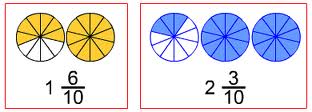 الكسر العشري هو  جزء من مجموعة 






0.5=5/10 خمسه أعشار
الكسر العشري على مستقيم الاعداد
0.1 عشر
0.2 عشرين
0.9 تسعة أعشار
0.7
0.8
0.9
1
0
0.1
0.2
0.3
0.4
0.5
0.6
الكسر العشري هو عمليه قسمه:
البسط هو عباره عن الجزء الملون.
والمقام من قوى العشرة (على 10 أو 100أو1000):
0.5=5/10 خمسة أجزاء على عشره أو خمسة اعشار. 
0.50=50/100 خمسون جزءا على مئة.
0.500=500/1000 خمس مئة  جزءا على الف.
5/10 =50/100=500/1000=1/2 نصف.
أكتب الكسور العشرية  التالية بالكلمات :
=0.6 
=0.7 
=0.2 
=1.3 
=3.9
لون الاشكال التالية حسب الكسر المكتوب :
=0.7


=0.6


=1.5
أكتب الكسور العشرية بالأرقام:
ثمانية أعشار =
سبعة أعشار =
صفر أعشار =
واحد صحيح =
سته صحيح وثلاثة أعشار = 
ثمانية صحيح واربعة أعشار =
اكتب الكسور العشرية على مستقيم الاعداد:
8                                        7.5                                                         7